Что такое экология
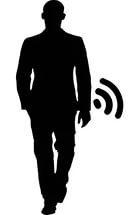 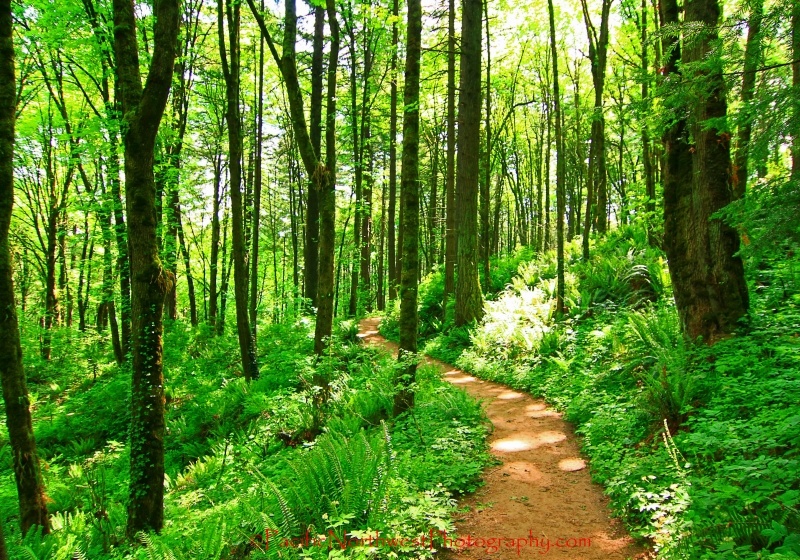 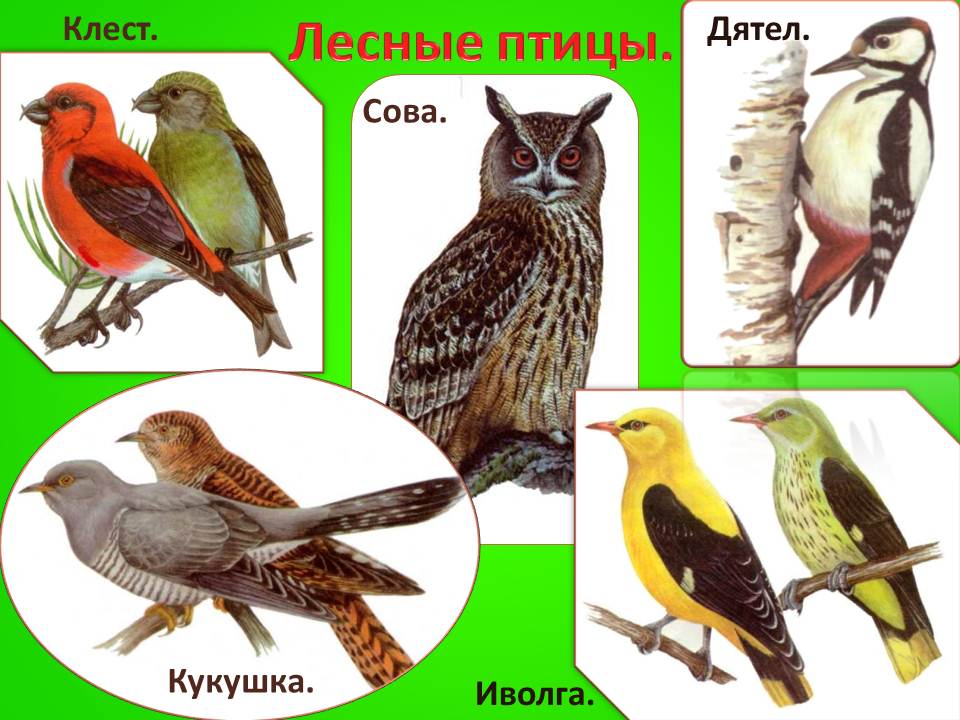 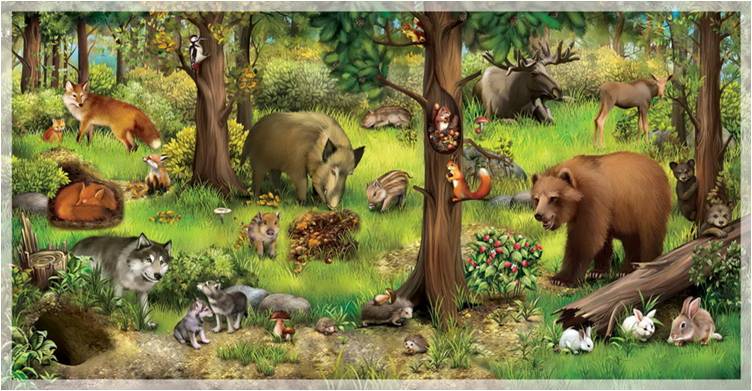 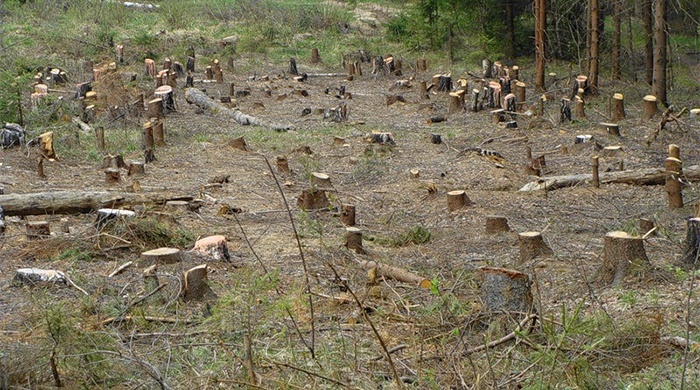 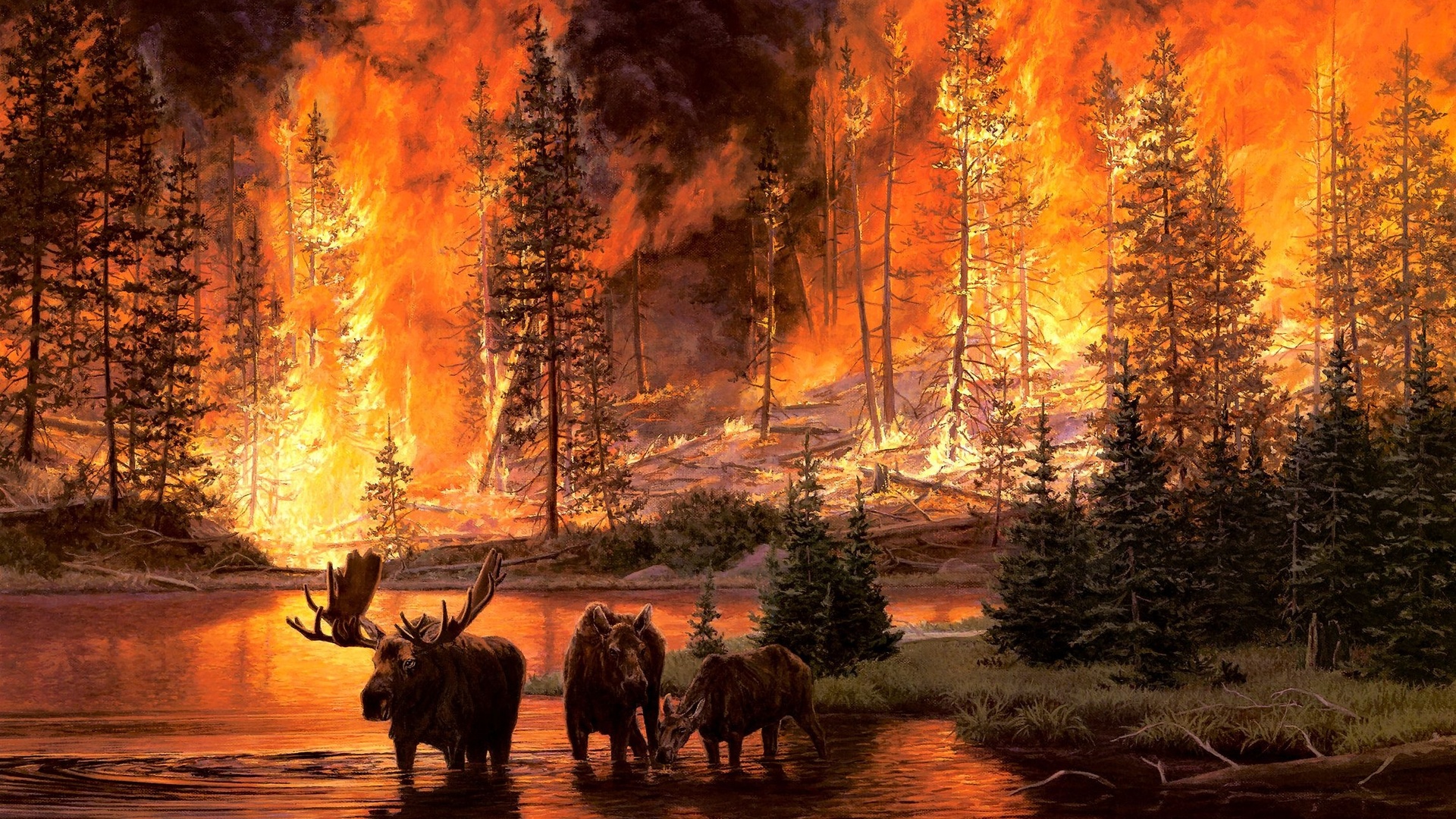 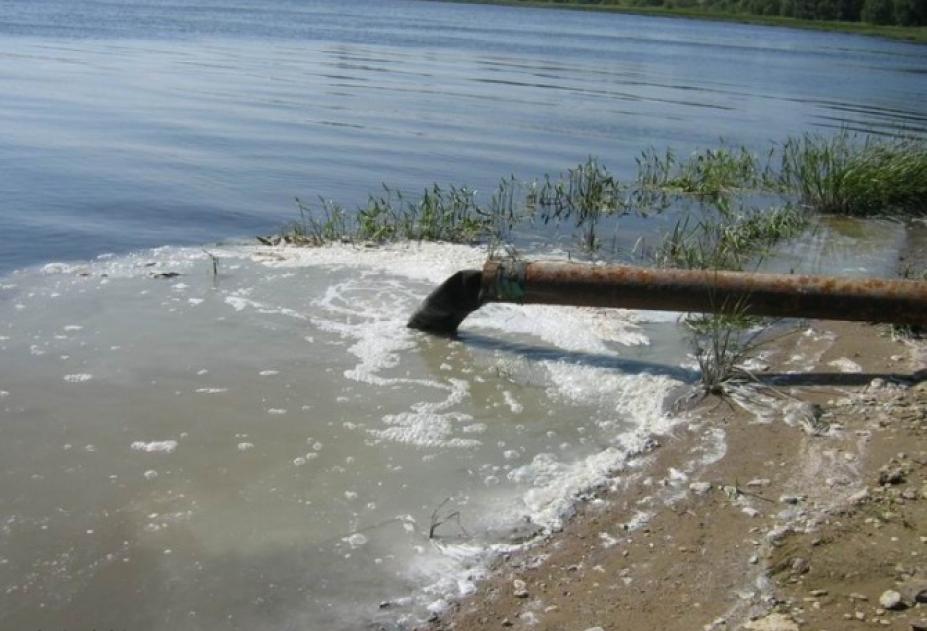 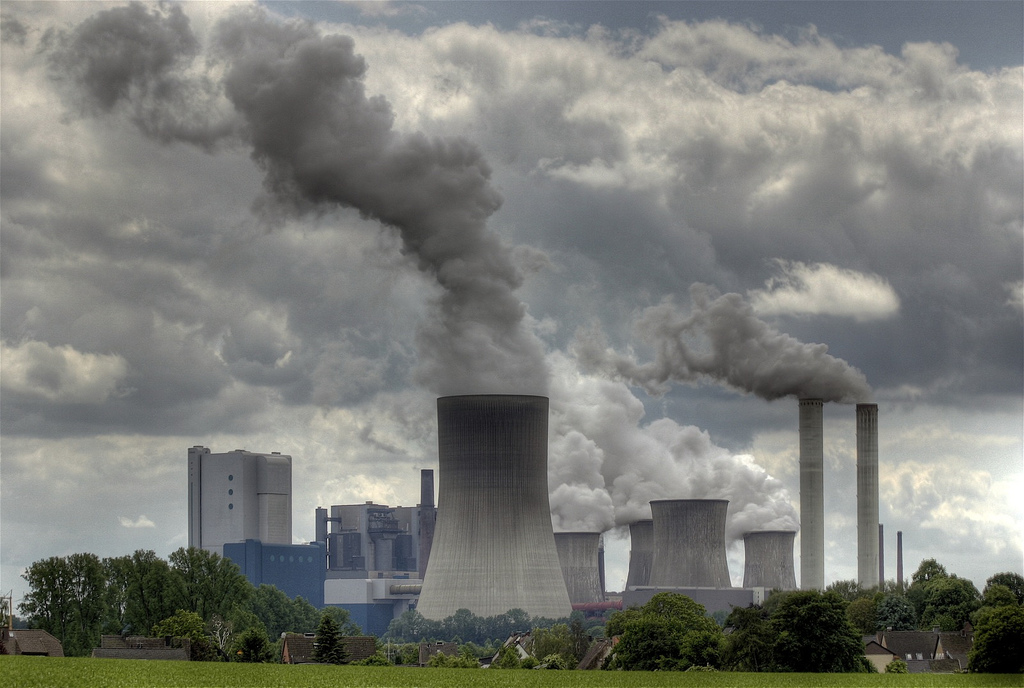 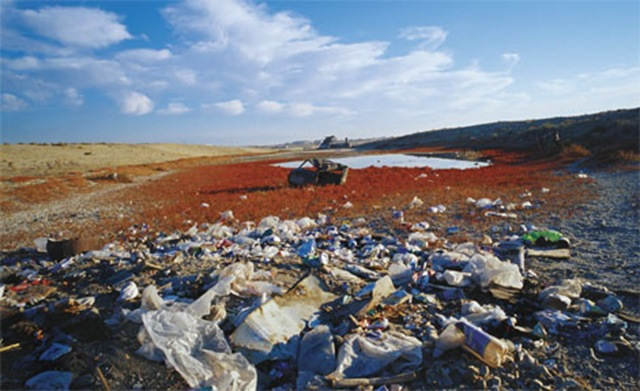 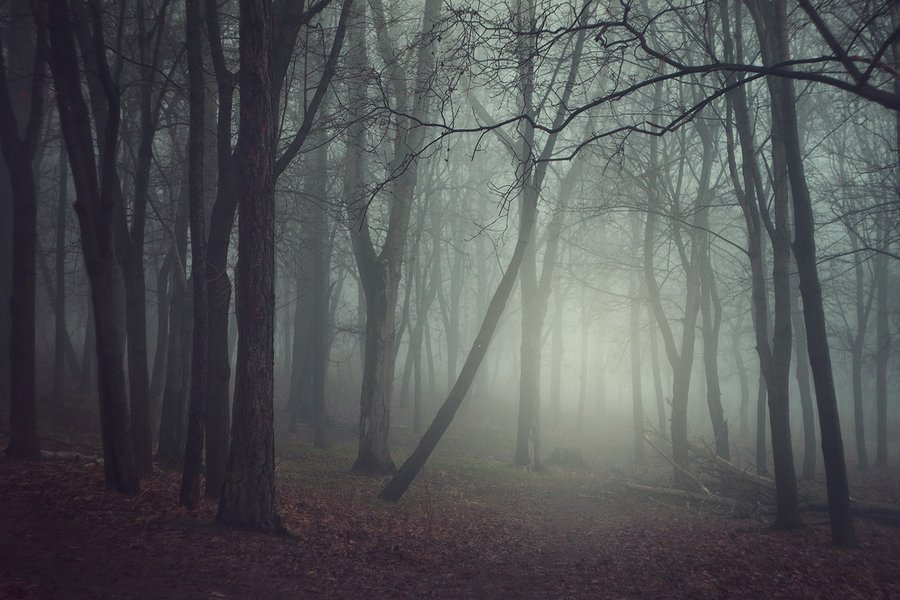 Помогите вернуть
 былую красоту, 
птиц и животных!
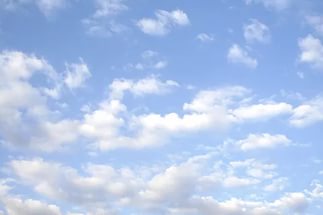 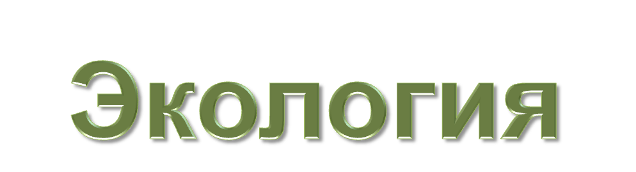 Наука об отношениях растительных и животных организмов друг к другу и к окружающей их среде.
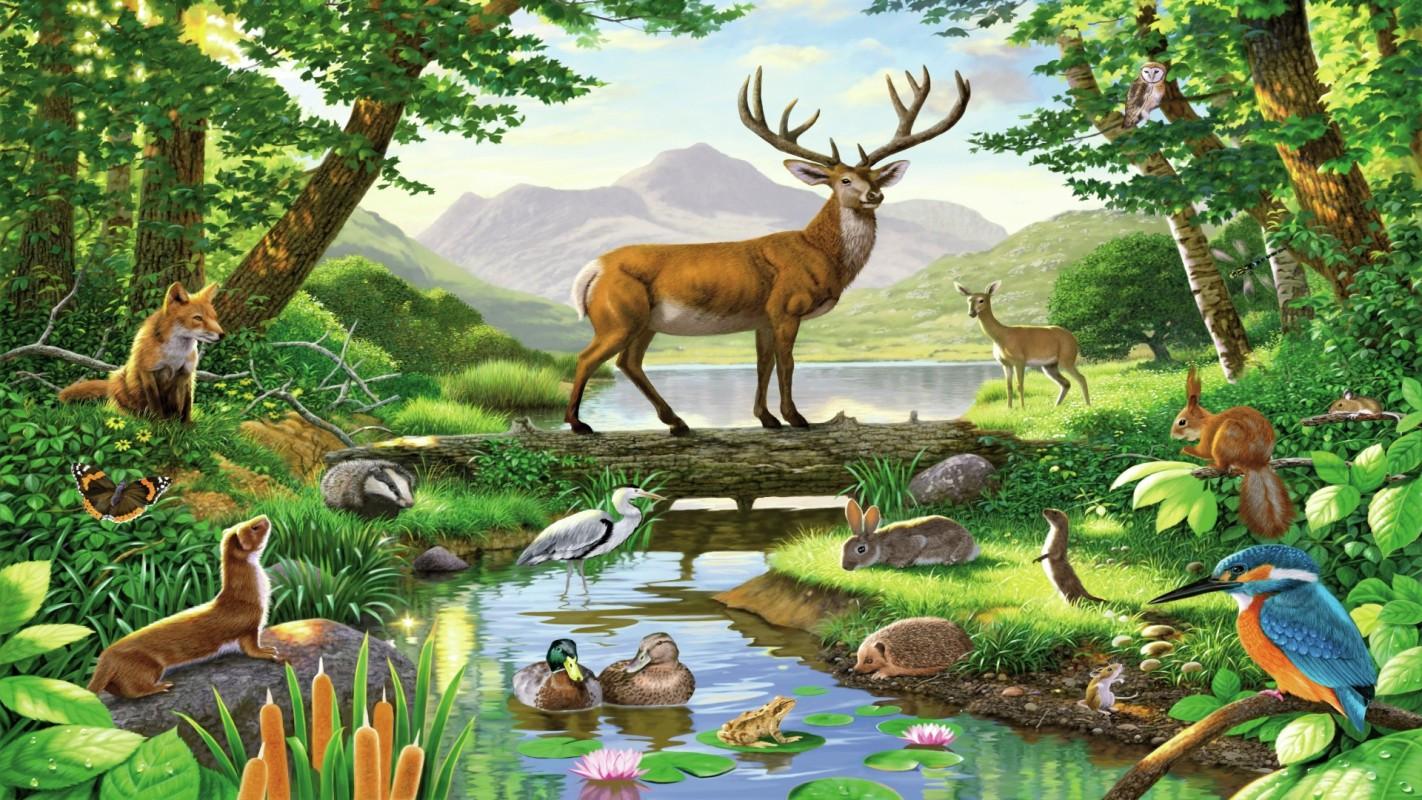 Что изучает наука экология?
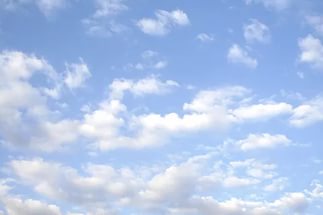 1) природу
2) Сказки народов мира
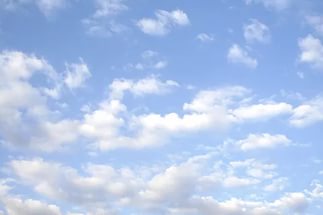 Кому приносит вред дым из труб заводов?
1) самолётам
2) всем живым существам.
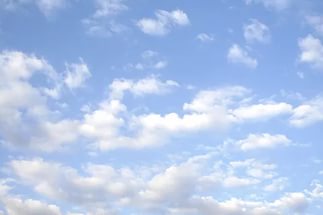 Какую книгу называют “Красной»?
1) Атлас мира
2) книгу редких животных и растений.
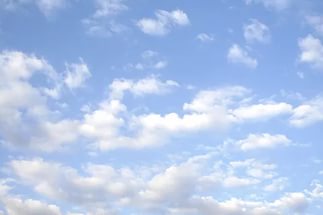 Где животные могут не бояться охотников и человека?
1) В цирке
2) В заповеднике
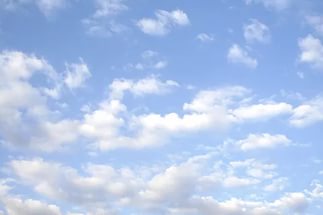 Куда можно выбрасывать мусор в лесу?
1) в берлогу медведя;
2) в мусорный бак или забирать с собой